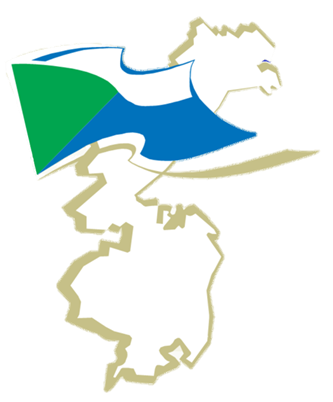 Ассоциация 
«Совет Муниципальных Образований  Хабаровского края»
СМОЛЕНЦЕВ СЕРГЕЙКОНСТАНТИНОВИЧ
Исполнительный директор 
Ассоциации «Совет муниципальных образований Хабаровского края»
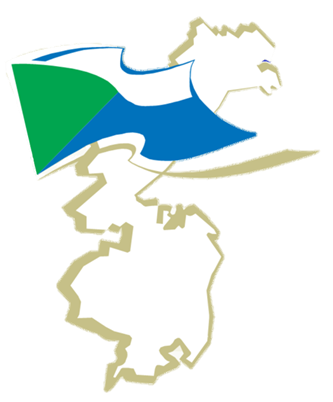 Ассоциация 
«Совет Муниципальных Образований  Хабаровского края»
Инициативное бюджетирование или партисипаторное бюджетирование – это форма непосредственного участия населения в осуществлении местного самоуправления путем выдвижения инициатив по целям расходования определенной части бюджетных средств.
2
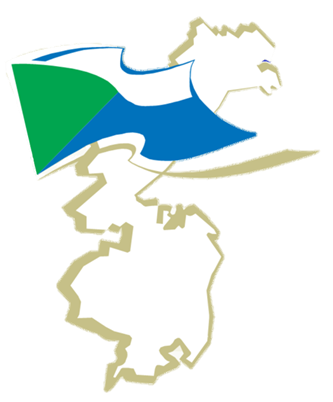 Ассоциация 
«Совет Муниципальных Образований  Хабаровского края»
Федеральный закон от 20 июля 2020 г. № 236-ФЗ “О внесении изменений в Федеральный закон "Об общих принципах организации местного самоуправления в Российской Федерации" (документ не вступил в силу):


Урегулированы вопросы реализации инициативных проектов на муниципальном уровне. Определено содержание проектов, порядок их внесения и рассмотрения. Прописаны правила финансирования проектов,


Федеральный закон вступает в силу с 1 января 2021 г.
3
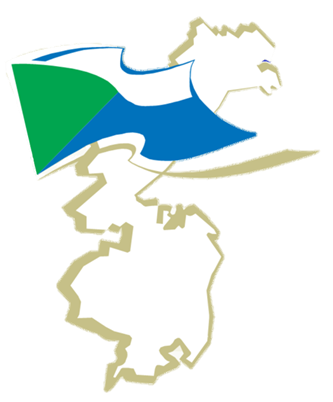 Ассоциация 
«Совет Муниципальных Образований  Хабаровского края»
Практики инициативного бюджетирования соответствуют следующим критериям:


непосредственное участие граждан в инициировании проектов;
участие граждан в обсуждении и приоритезации выдвинутых предложений;
конкурсный характер отбора выдвинутых проектов;
возможность участия в реализации отобранных проектов;
открытый публичный характер процедур и общественный контроль за реализа­цией проектов.
4
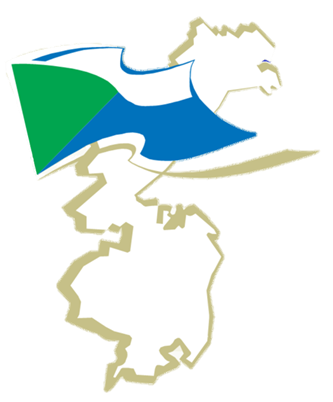 Ассоциация 
«Совет Муниципальных Образований  Хабаровского края»
Динамика показателей финансового обеспечения проектов ИБ, 
2015-2018 гг., млн рублей
19 314
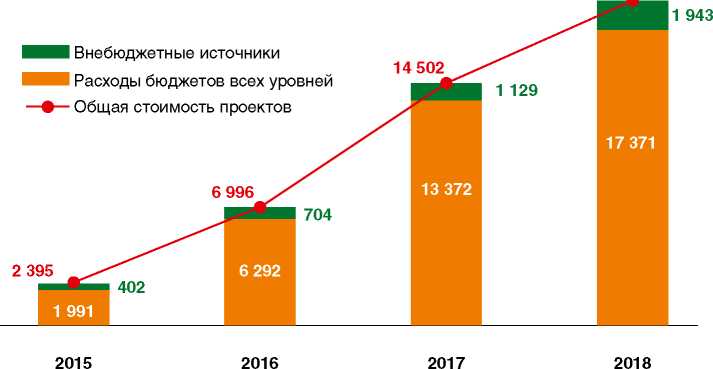 5
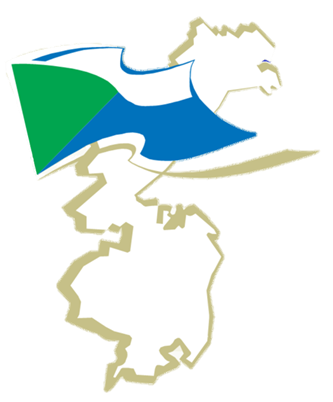 Ассоциация 
«Совет Муниципальных Образований  Хабаровского края»
Типология реализованных проектов всех типов практик ИБ в РФ в 2016-2018гг
6
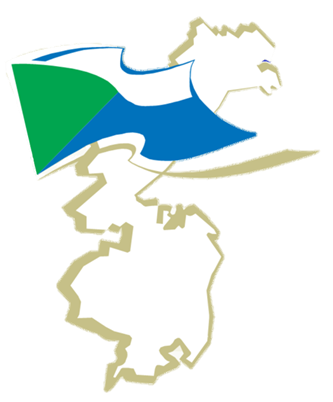 Ассоциация 
«Совет Муниципальных Образований  Хабаровского края»
Используемые в субъектах Российской Федерации процедуры сбора проектных предложений граждан и количество актов гражданского участия в рамках этих процедур
7
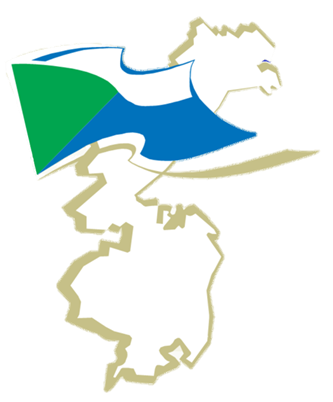 Ассоциация 
«Совет Муниципальных Образований  Хабаровского края»
Используемые в субъектах российской федерации процедуры отбора проектов-победителей и количество актов гражданского участия в рамках этих процедур
8
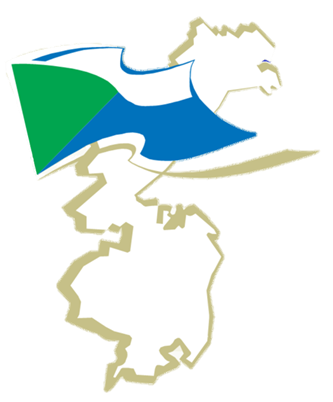 Ассоциация 
«Совет Муниципальных Образований  Хабаровского края»
Перечень органов исполнительной власти и проектных центров, реализующих инициативное бюджетирование в субъектах  Российской Федерации
9
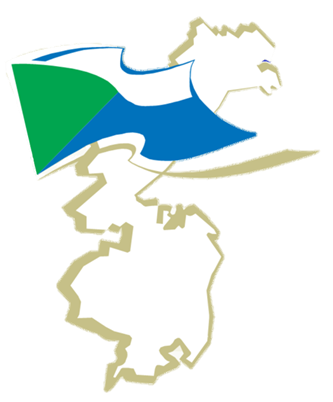 Ассоциация 
«Совет Муниципальных Образований  Хабаровского края»
«Нужно повышать роль так называемого живого, или инициативного бюджетирования. В этой связи считаю возможным и необходимым в ближайшие три года довести как минимум до пяти процентов долю расходов муниципалитетов, определяемых с прямым учётом мнения граждан. Сейчас удельный вес таких бюджетных статей не превышает одного процента».                                                                                                                        ВВ Путин
 Красногорск, 2020г, 30 января
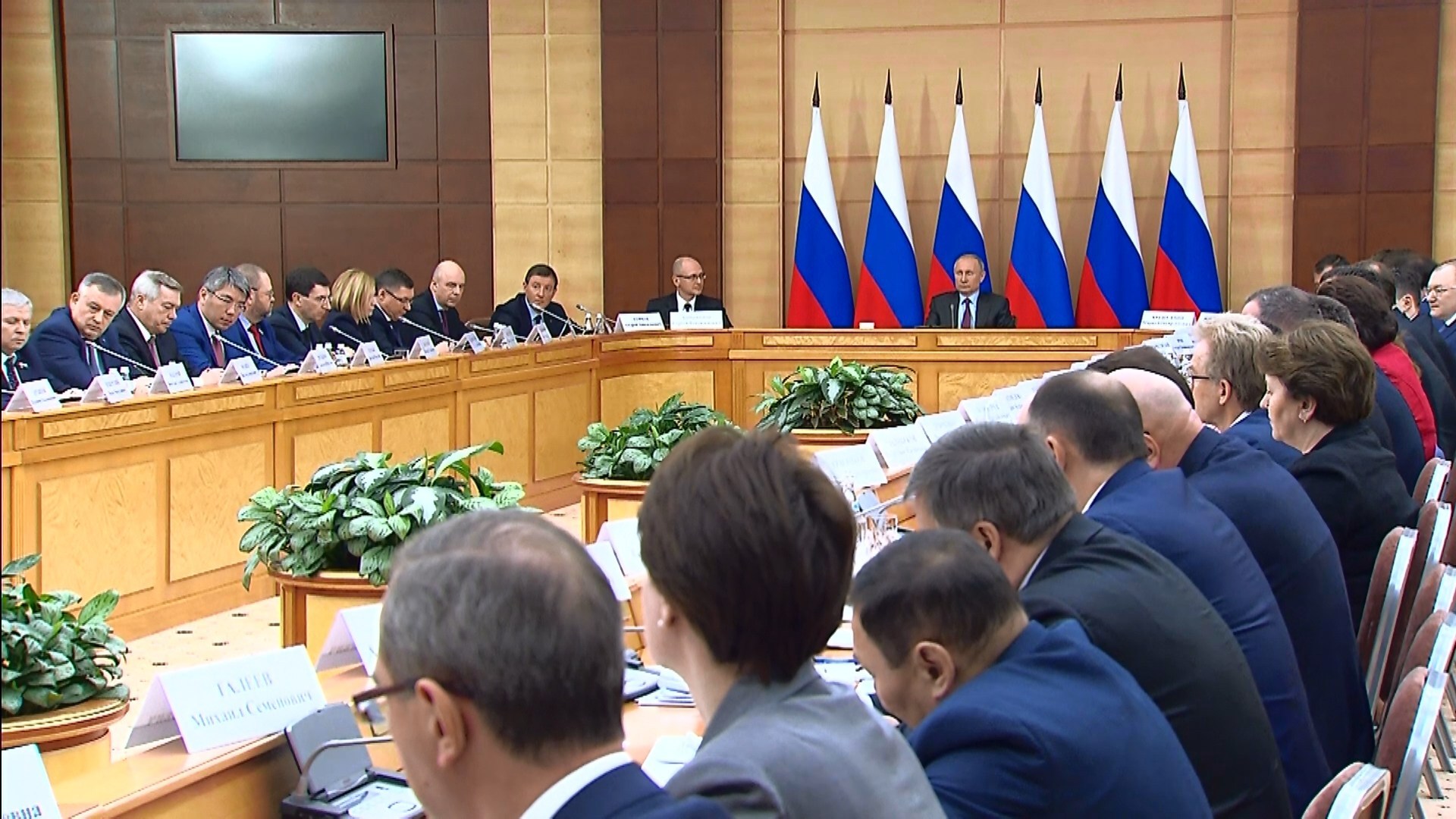 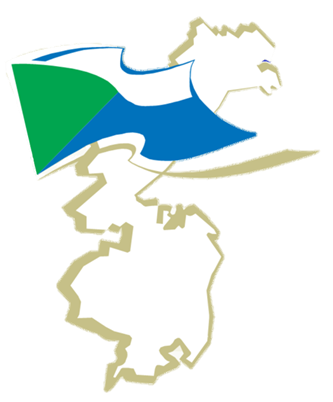 Ассоциация 
«Совет Муниципальных Образований  Хабаровского края»
11
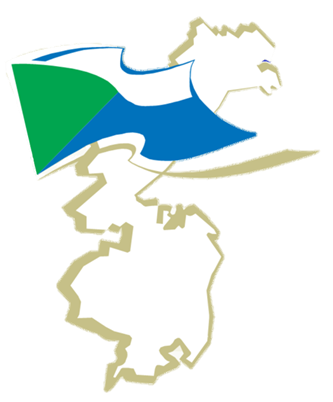 Ассоциация «Совет Муниципальных Образований  Хабаровского края»
Возможные шаги по развитию инициативного бюджетирование

Реальное вовлечение жителей:
в разработку инициативных предложений;
в отбор актуальных проектов;
в реализацию проектов;
в общественный контроль за реализацией проектов.
Повышение доли расходов, направляемых на реализацию проектов, инициируемых гражданами
Выравнивание уровня инициативного бюджетирования между муниципальными образованиями
Разработка модельных муниципальных НПА по инициативному бюджетированию
12
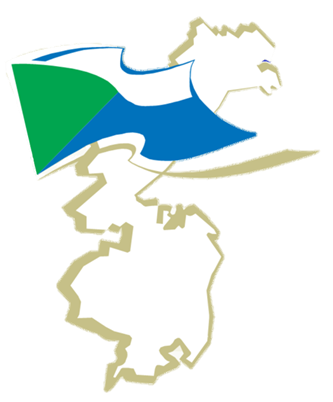 Ассоциация 
«Совет Муниципальных Образований  Хабаровского края»
Спасибо за внимание

cайт: www.cmokhv.ru
e-mail: ispdirekt@mail.ru